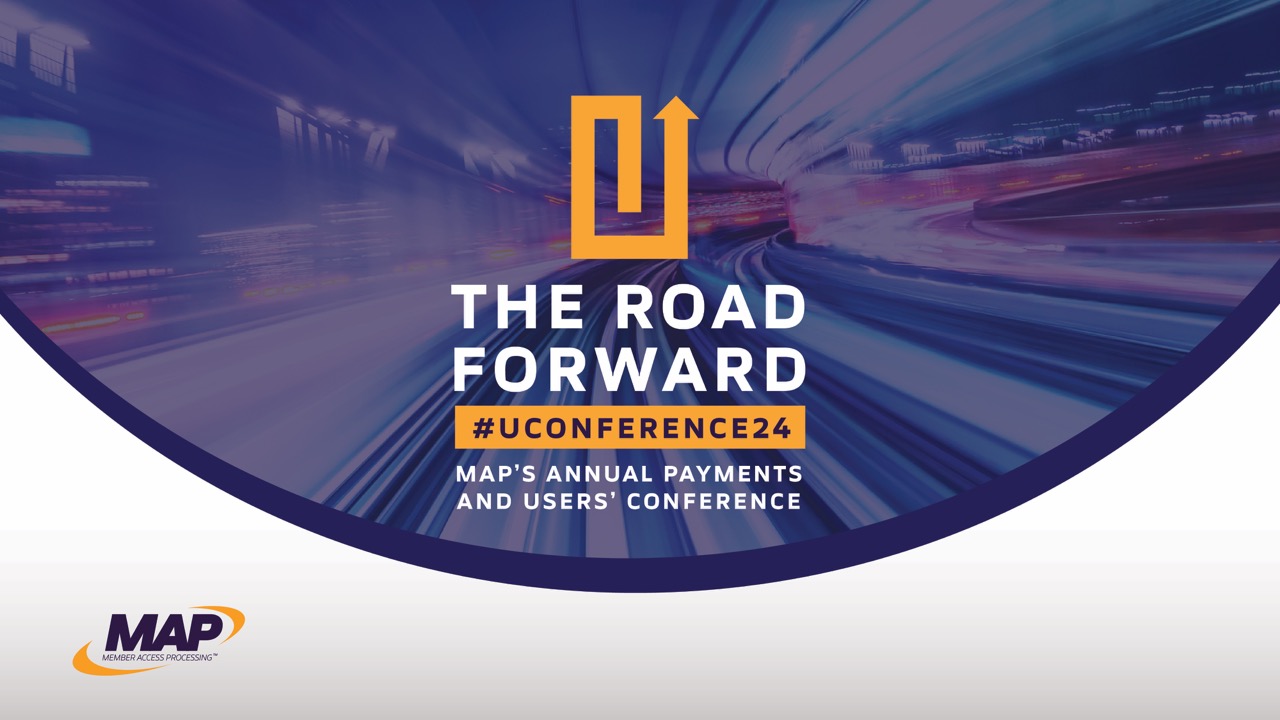 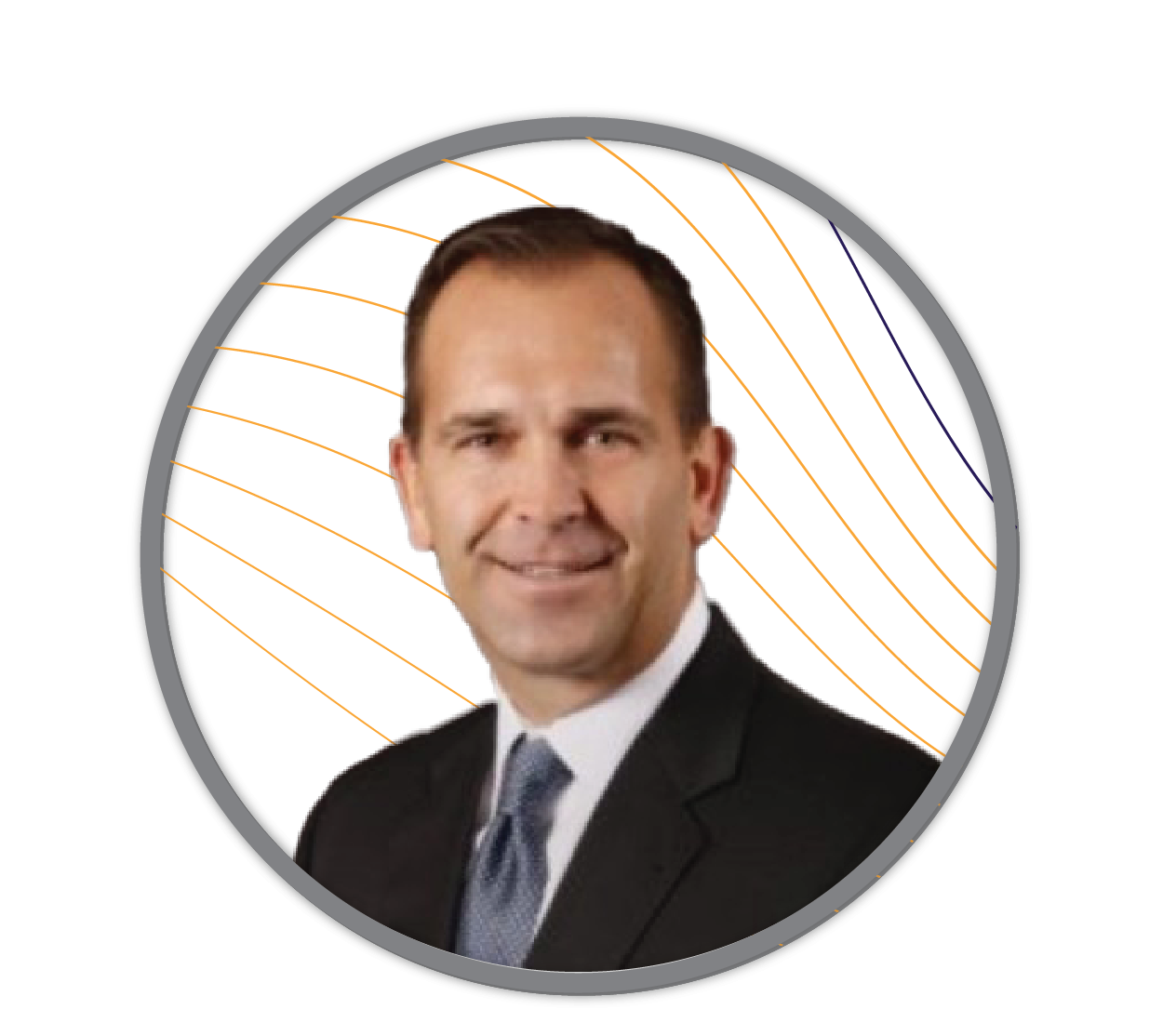 Welcome to DAY 2
Presented by: 
Steve Bone
President and CEO
MAP
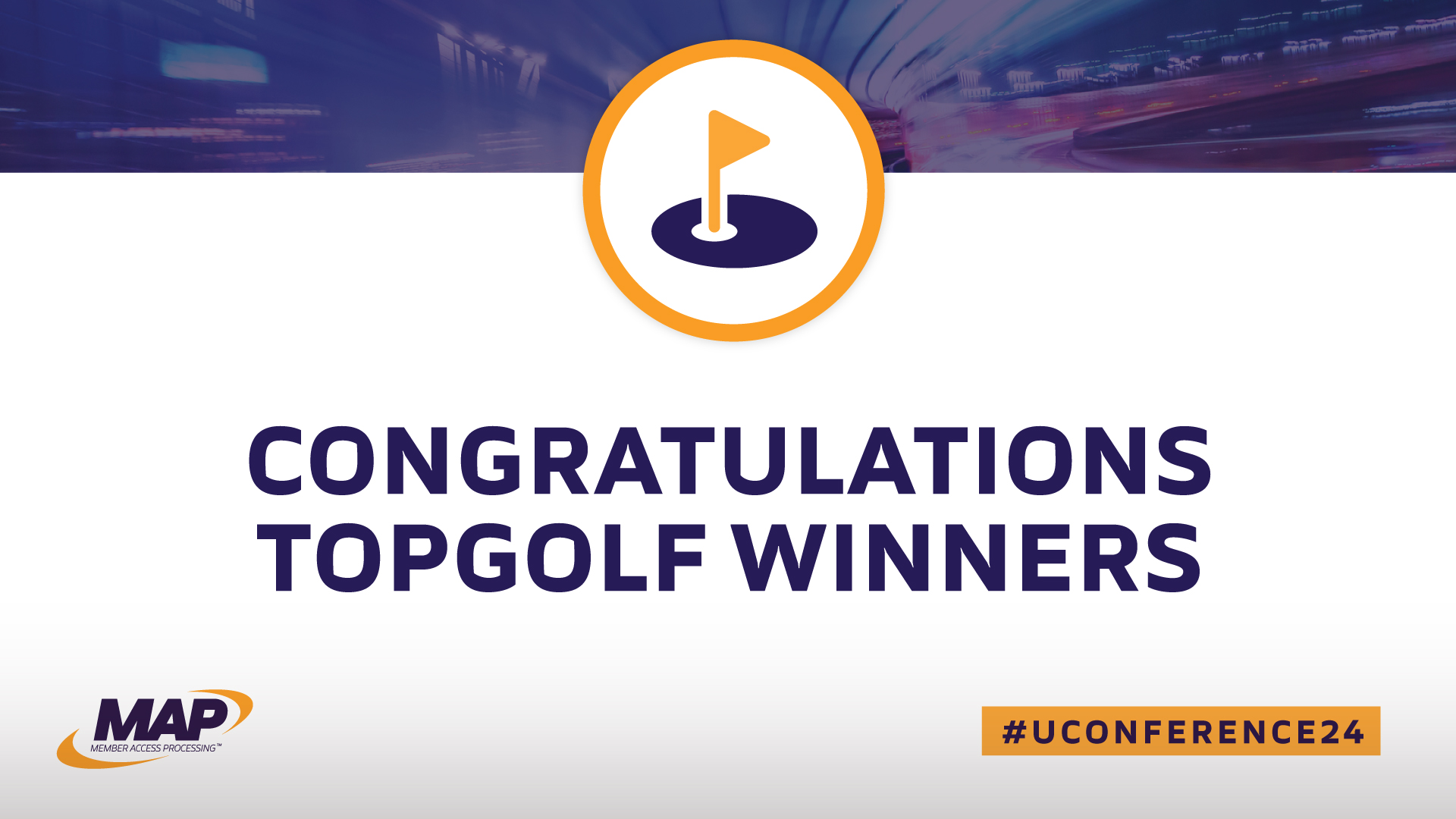 The Road Forward | DAY 1 RECAP
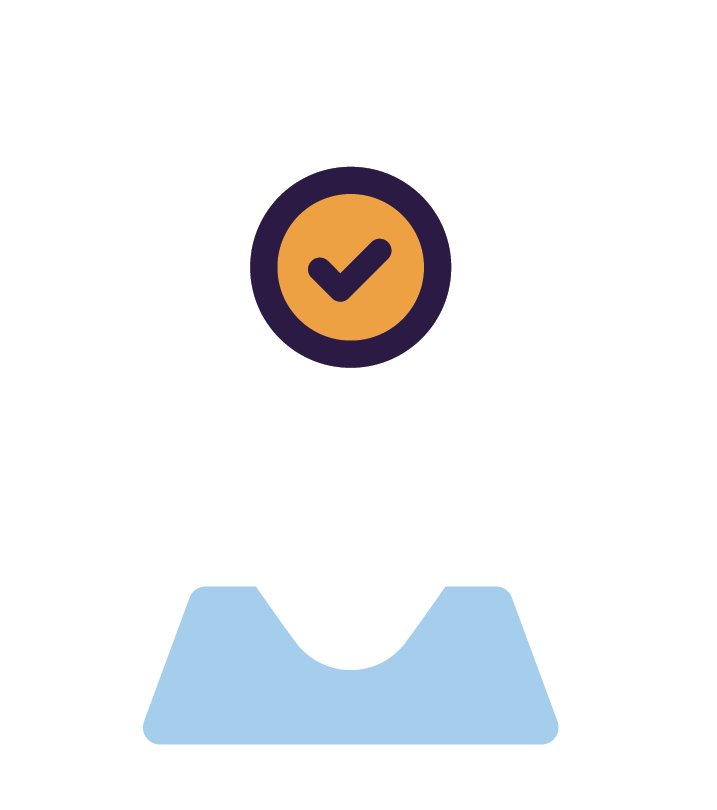 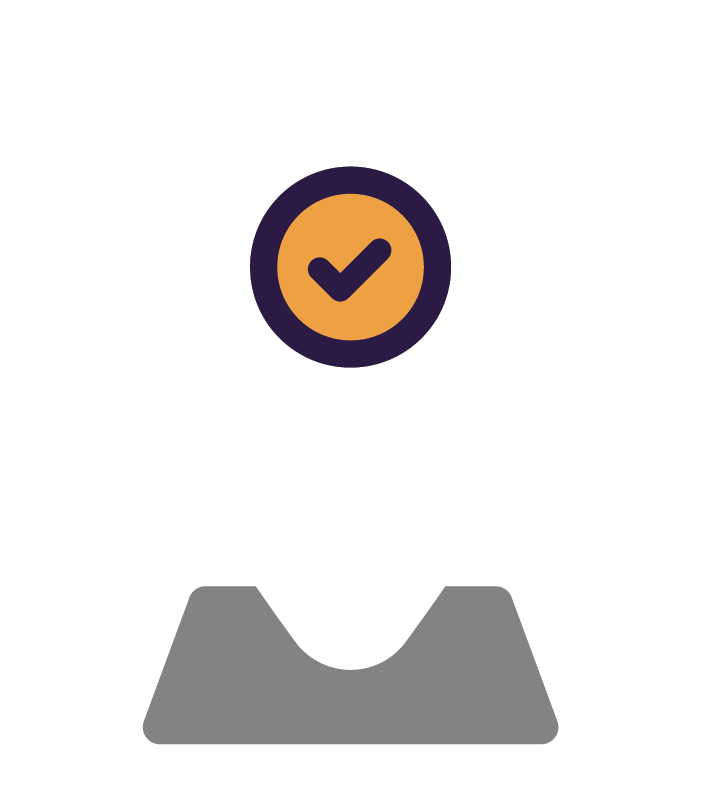 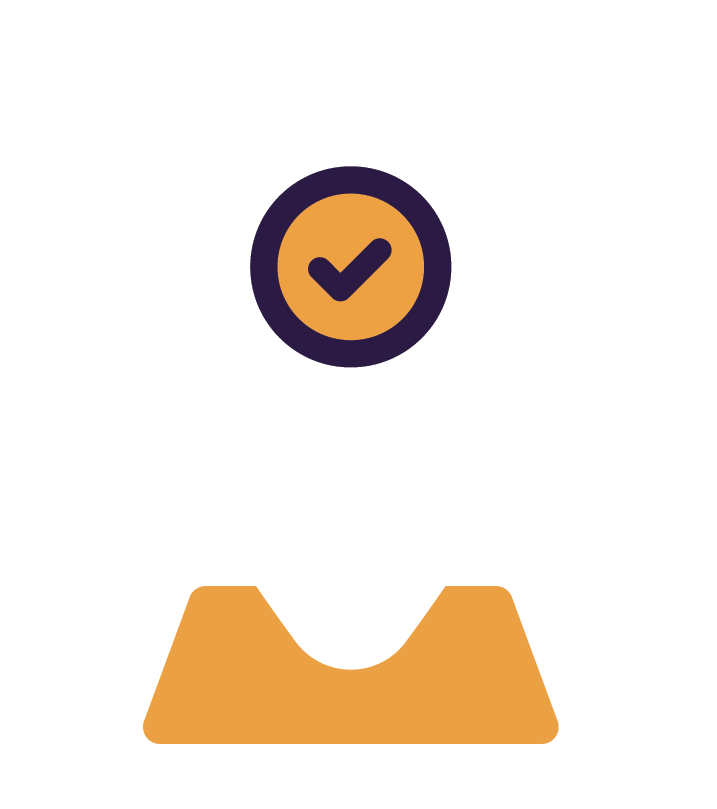 Learning from the Experts
Visa, Jim Stickley
RSM, Daon, 
Data, Digital, Defense
Total Merchant Concepts
Partnerships
A BIG THANK YOU!
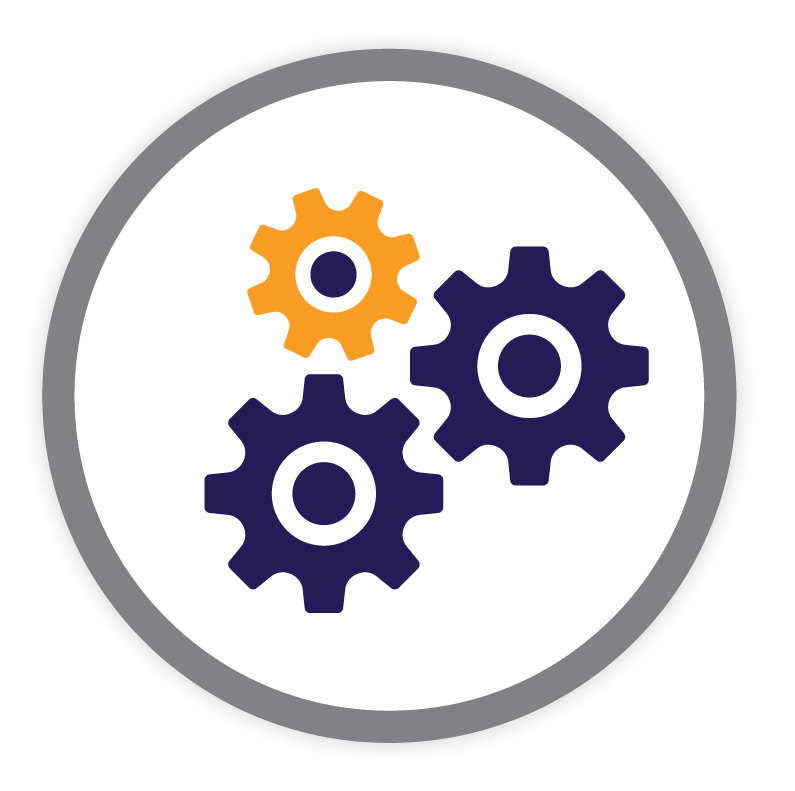 Partnerships, Client Success and Growth
Day 1 Focus = “What”  Day 2 Focus = “How”
MAP, Partners and Credit Unions – Delivering Together
Our Community = De-Risking PROGRESS
Challengers Together, Serving the Mission
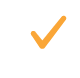 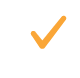 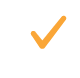 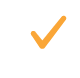 MAP 2.0  |  Proud to be a Challenger Brand
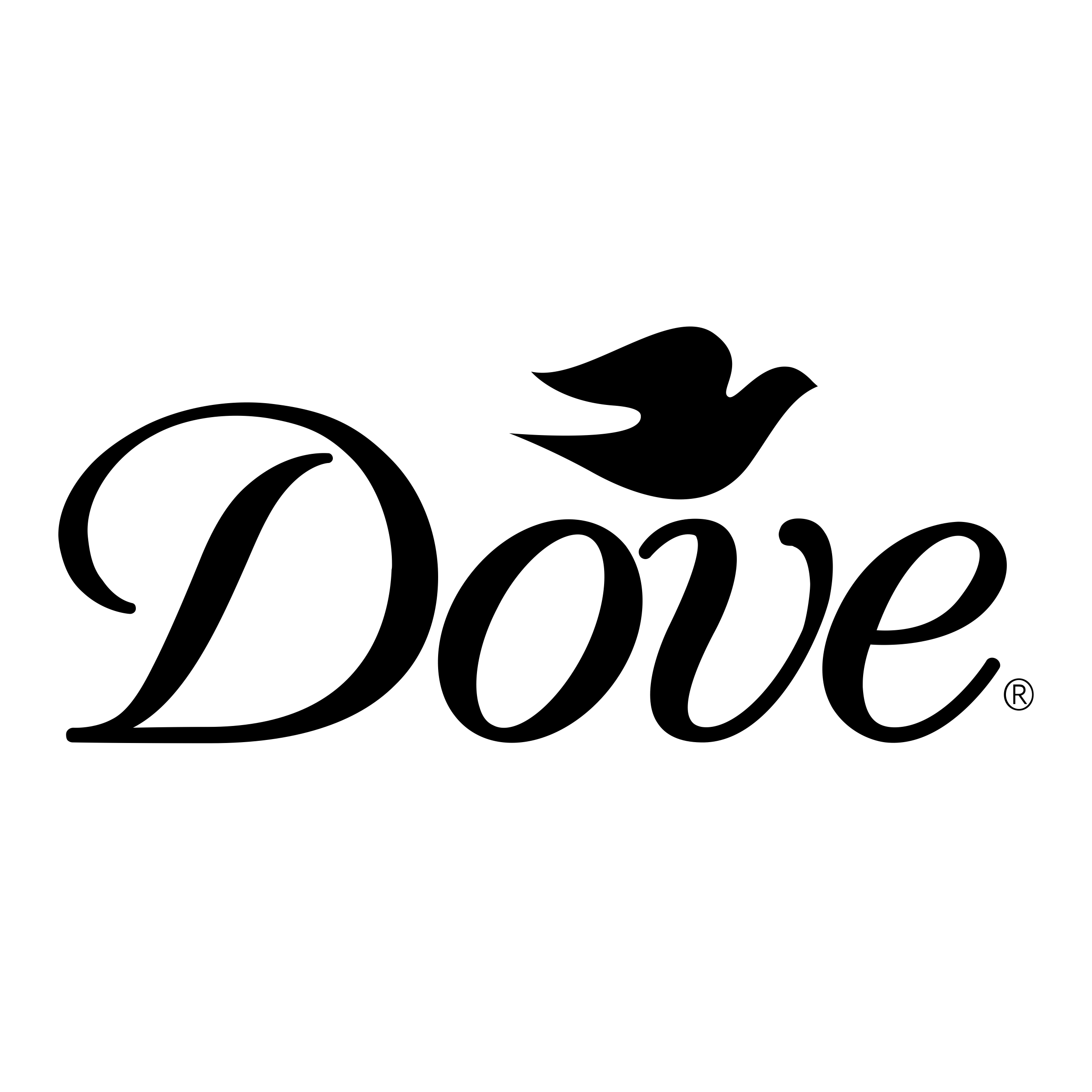 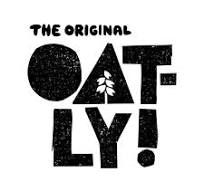 NEXT GENERATION
PEOPLE’S CHAMPION
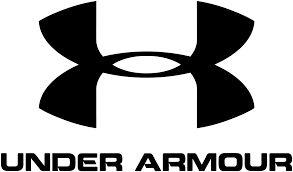 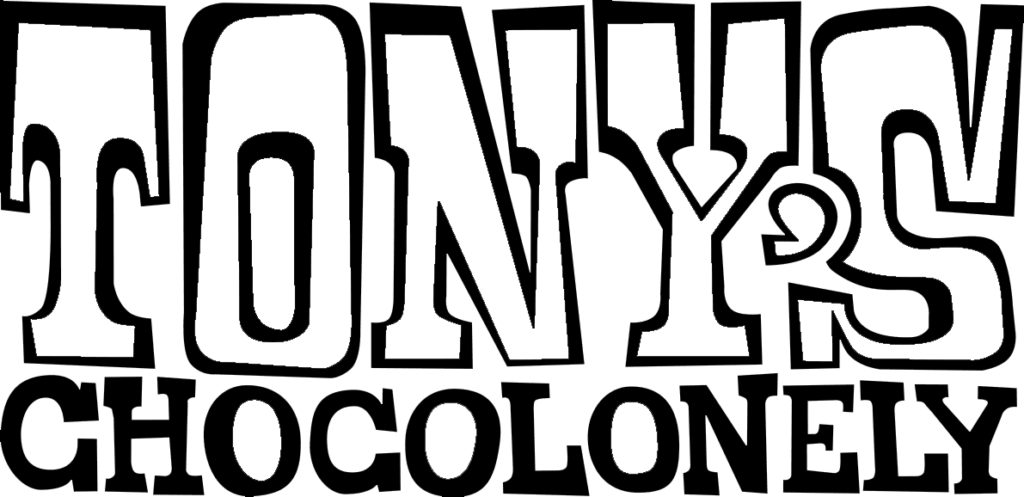 FIESTY UNDERDOG
MISSIONARY
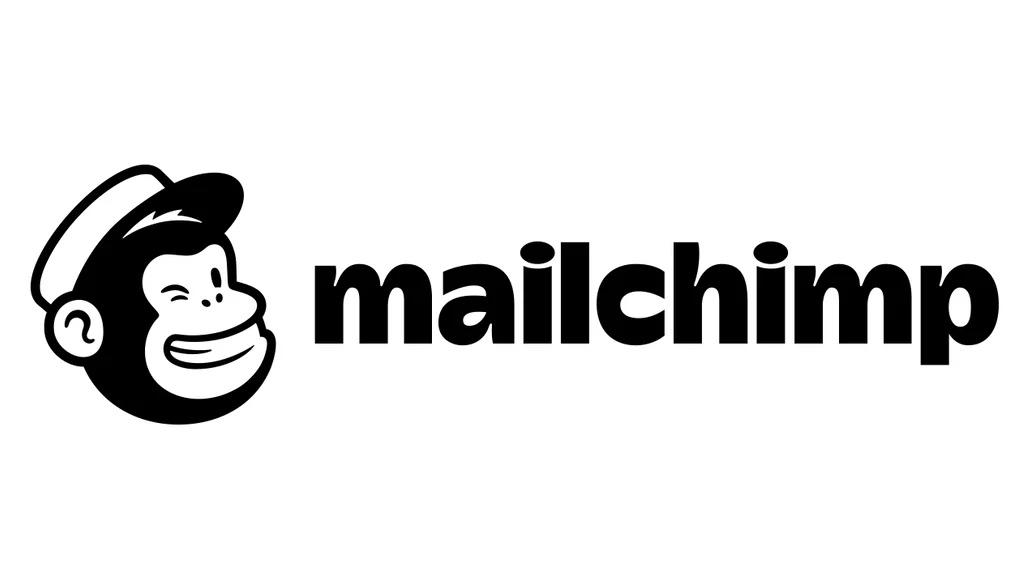 ENLIGHTENED
ZAGGLER
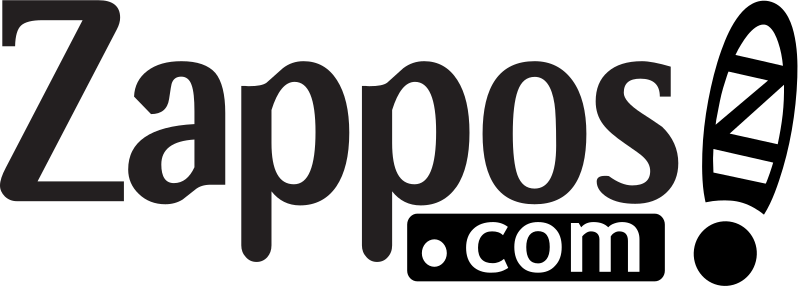 REAL & HUMAN
MAP 2.0  |  Proud to be a Challenger Brand
Defined by a determination to chase ambitions bigger than its conventional resources. Some of the world's most successful companies have transferred this core mindset to societal challenges.
Partners, Fractional Talent and the Cloud – Punching Above Our Weight
The Only Payments Provider to Guarantee Service Ratios
We Pick Up the Phone
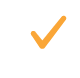 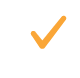 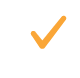 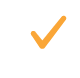 The Future is NOW.  Here’s Your MAP!
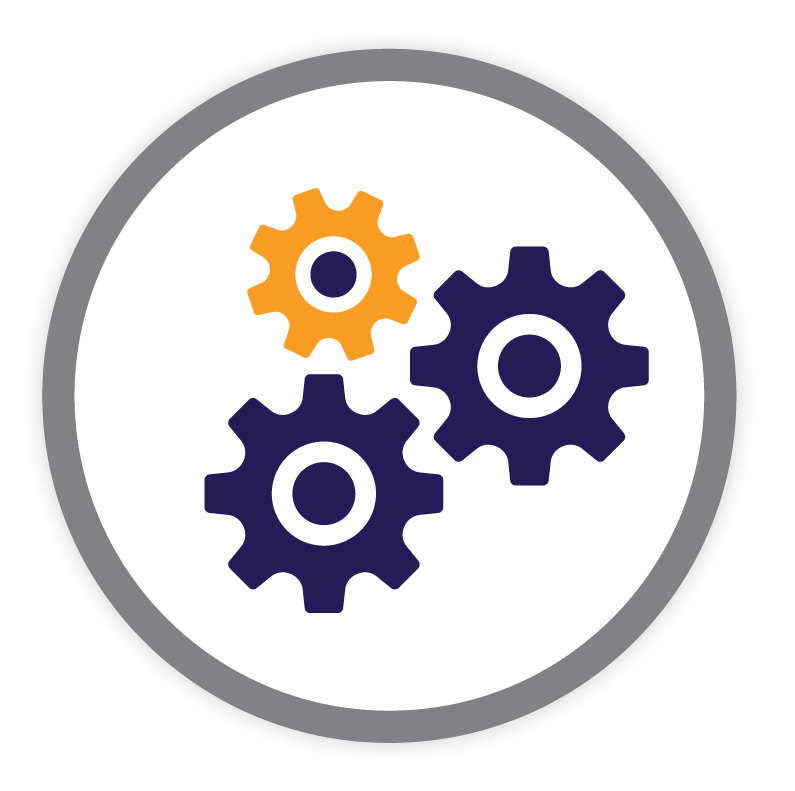 Growth and the Challenger Mindset
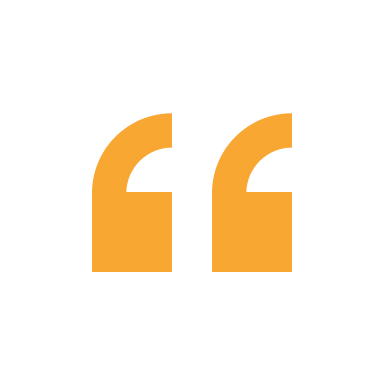 We believe that intelligent challenge is the oxygen of progress.  And who doesn’t want to be part of a company that does that?”
ADAM MORGAN
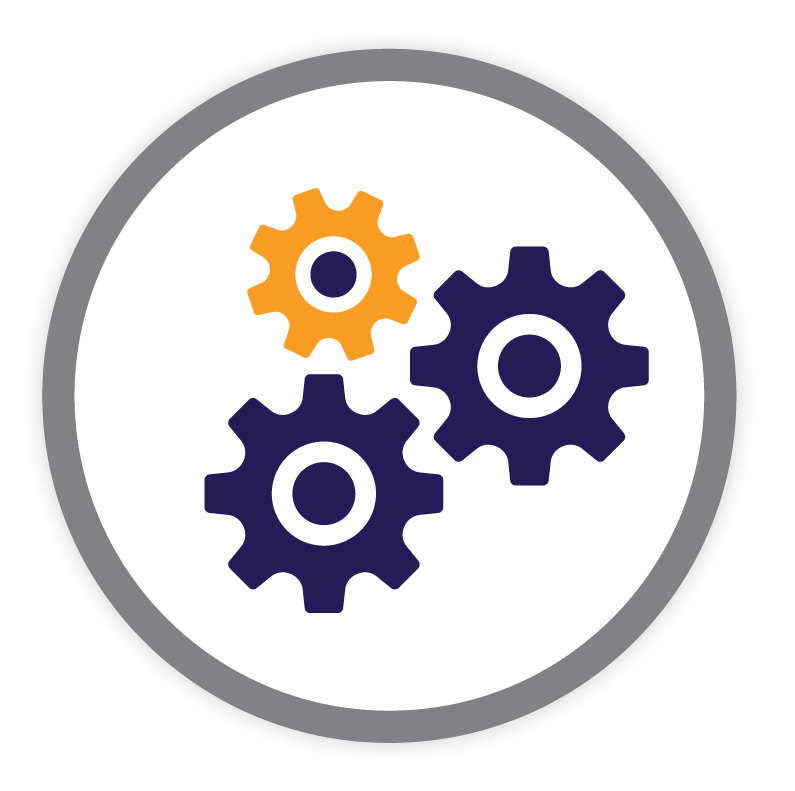 Be a Challenger with us today!
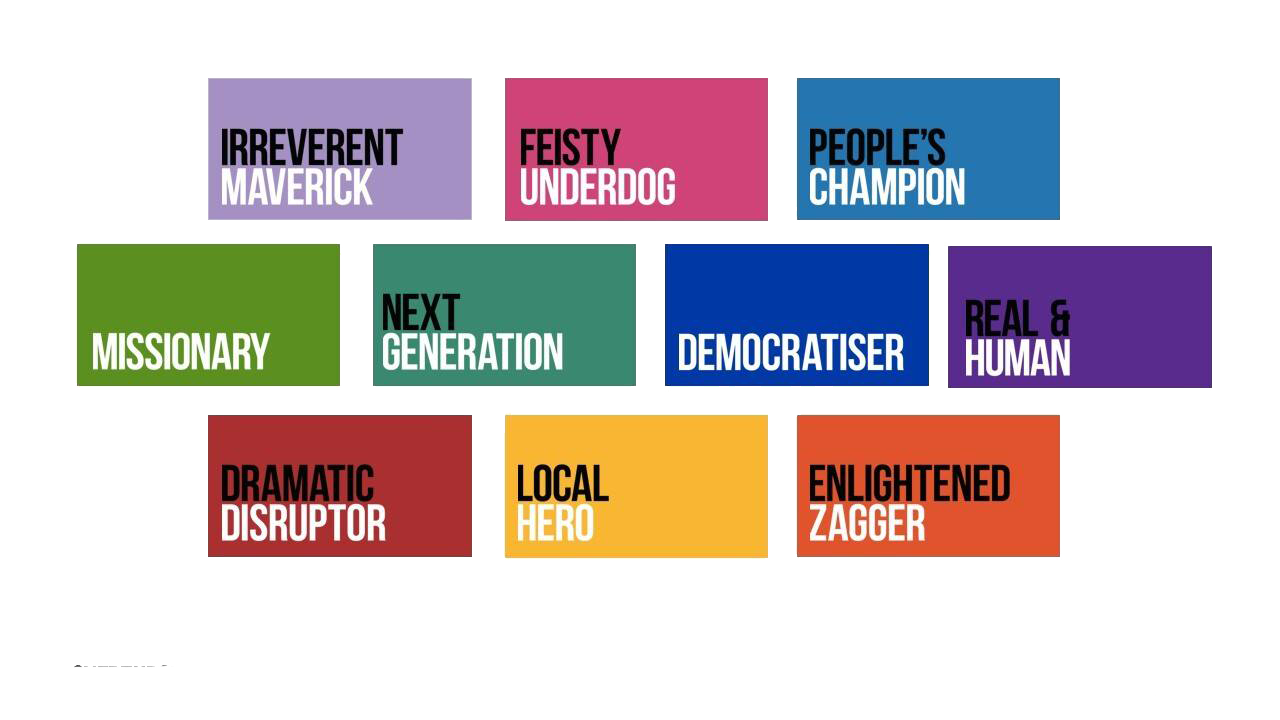 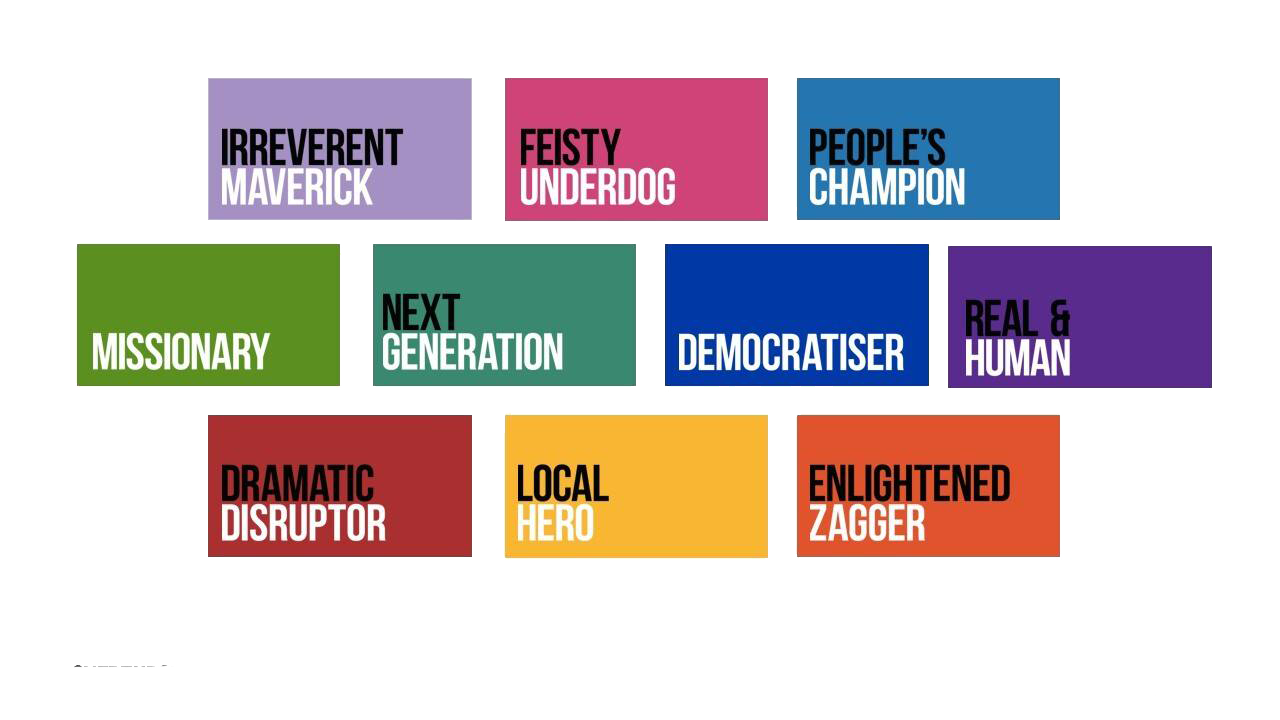 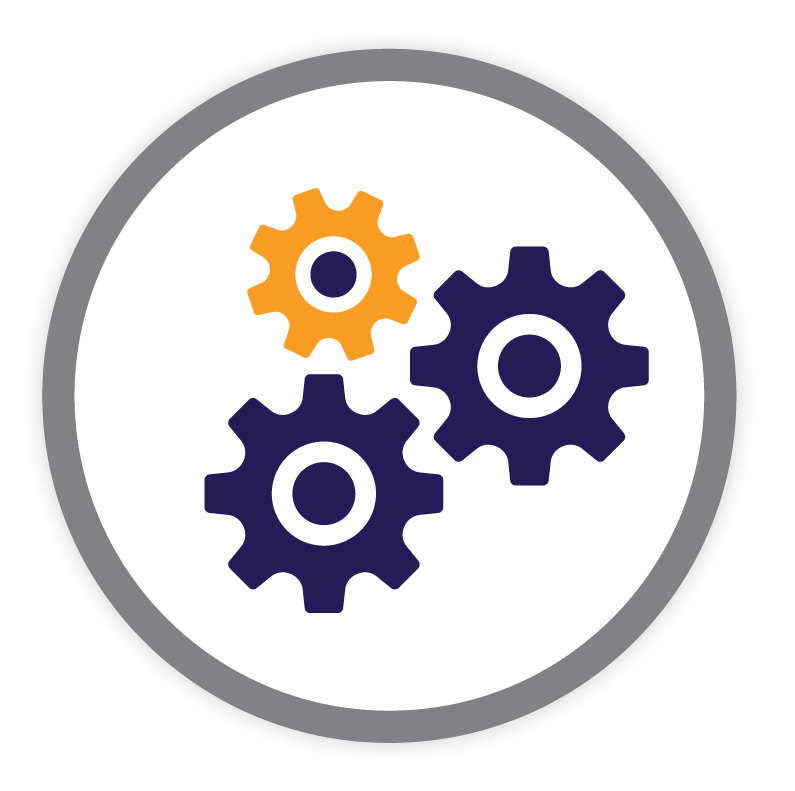 Challenger Quiz
Which Challenger Would you Associate MAP With?
I took the Quiz:
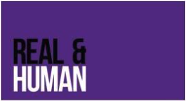 The Real & Human challenges the impersonality and faceless service of the market leader, and the dehumanizing industrialization of the category, appealing to us on a more personal and emotional level. We are invited to think of this less as a brand and more as a group of people, constantly pushing to bring us something better and more extraordinary.
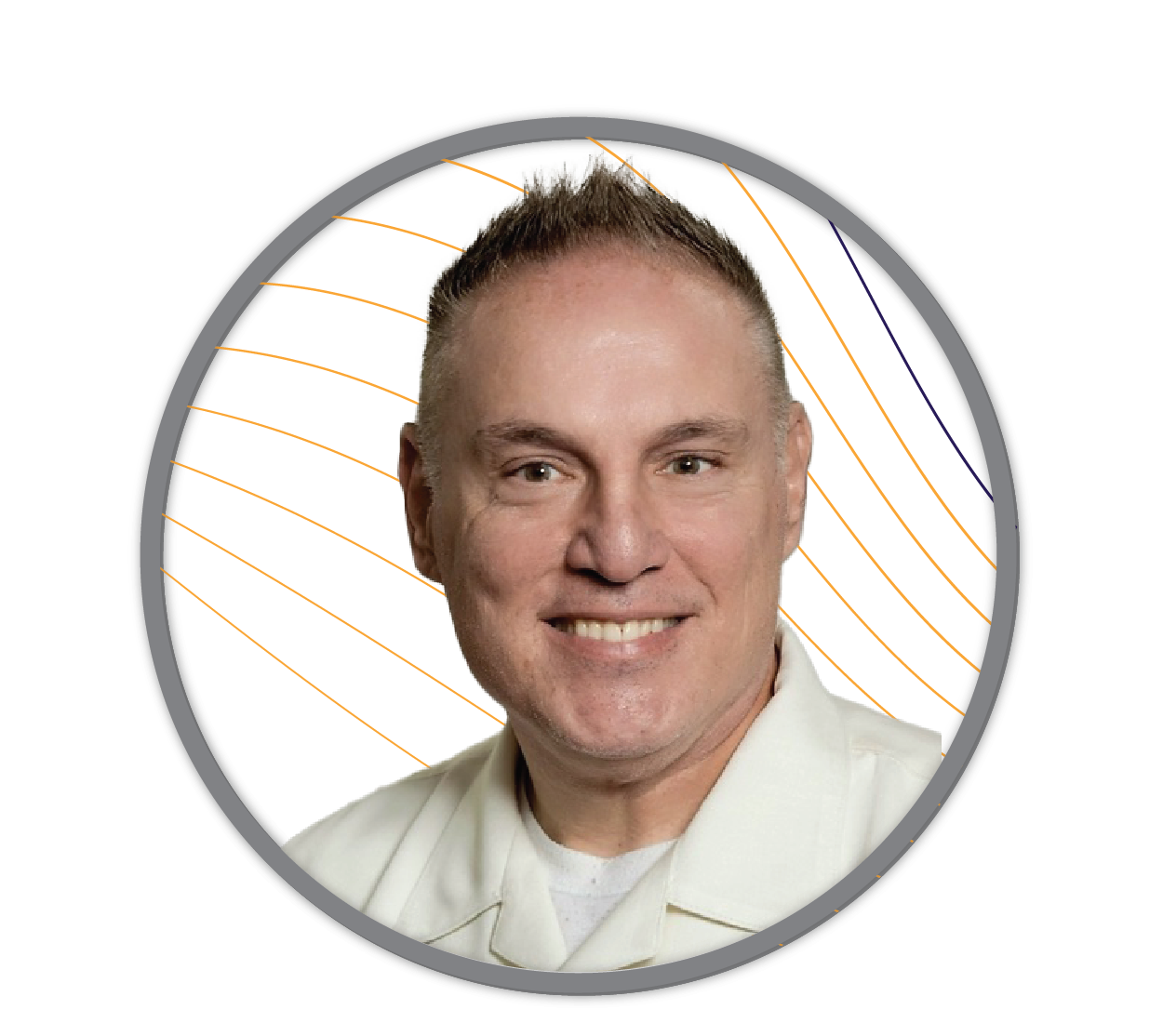 Lending Deeper
Presented by: 
Seth BrickmanPresident Ranqx
Seth Brickman
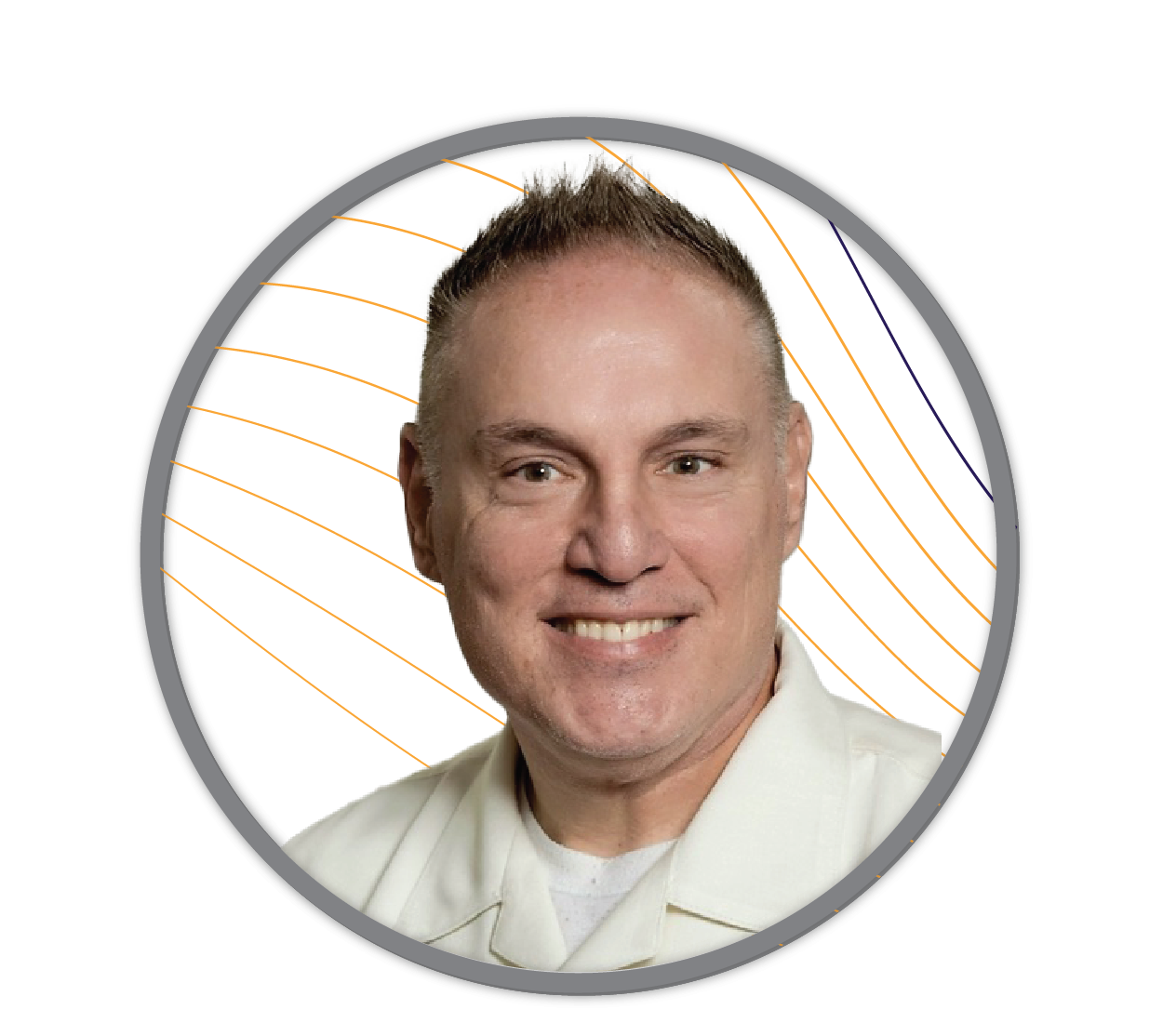 Innovative leader with a successful track record of building software products customers love to use 
Transforming businesses through the use of data-based decision making and conversion rate optimization. 
Head of Product for Amazon 
Led high performing technical teams at Microsoft and Carnival Corporation. 
Veteran of the US Navy 
MBA Adjunct Professor